Lect 27b
Jet Aircraft Propulsion
Aircraft Propulsion
Thrust produced by increasing the kinetic energy of the air in the opposite direction of flight
Slight acceleration of a large mass of air
Engine driving a propeller
Large acceleration of a small mass of air
Turbojet or turbofan engine
Combination of both
Turboprop engine
2
Aircraft Gas Turbine Engines
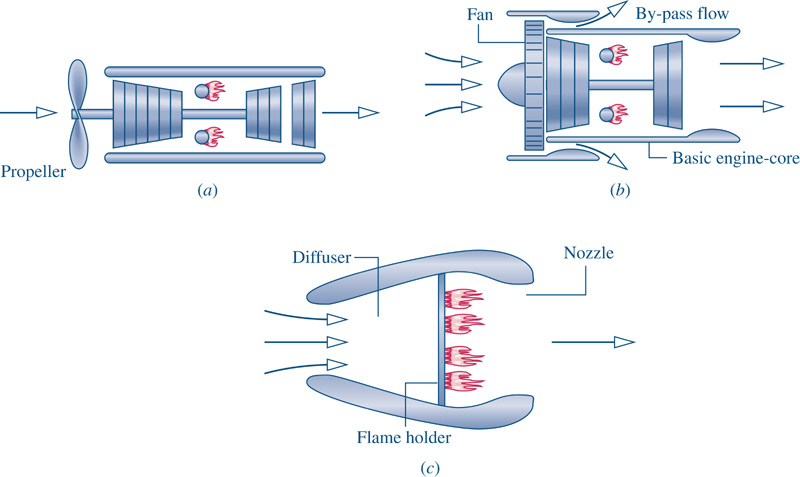 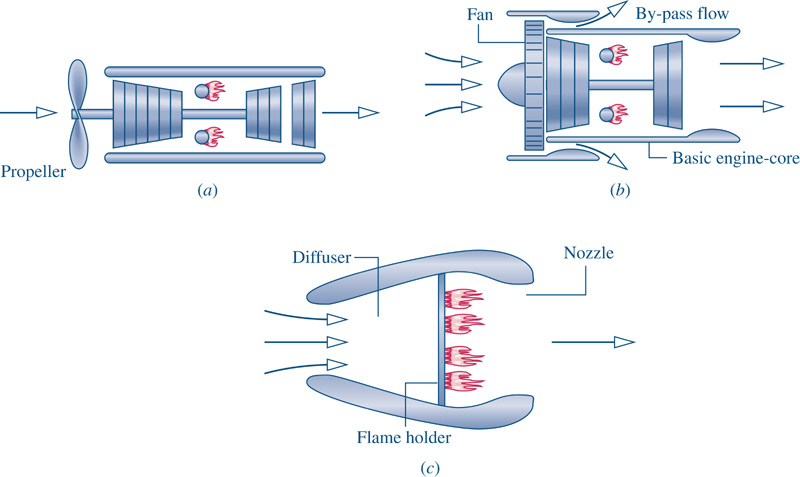 Turboprop
Small commuter planes
Turbofan
Larger passenger airliners
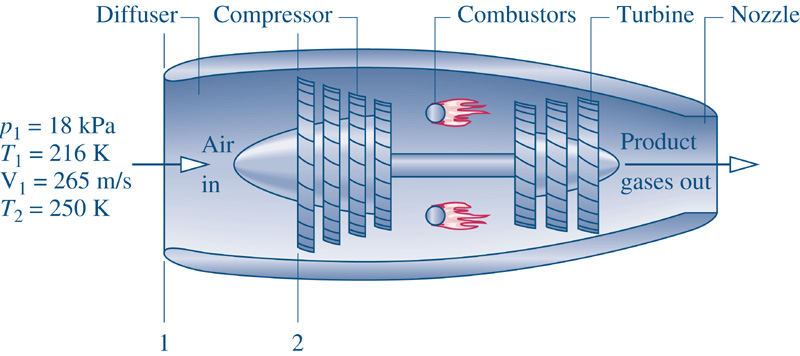 Turbojet
high speeds
3
The Turbojet
Ideal Turbojet
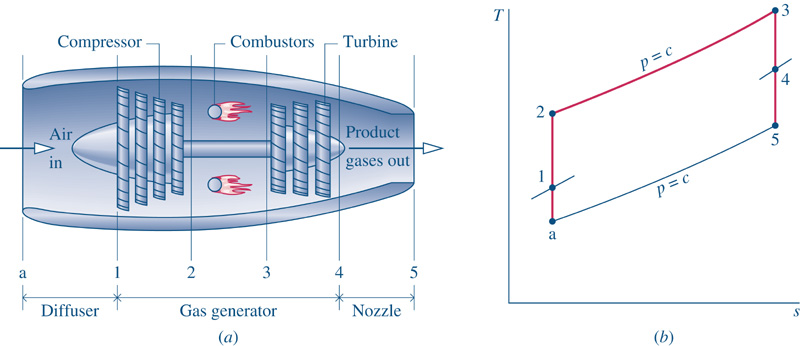 Pressure drop with acceleration
Ram effect - pressure rise with deceleration
a-1 Isentropic increase in pressure (diffuser)
1-2 Isentropic compression (compressor)
2-3 Isobaric heat addition (combustion chamber)
3-4 Isentropic expansion (turbine)
4-5 Isentropic decrease in pressure with an increase in fluid velocity (nozzle)
4
The Turbojet with an Afterburner
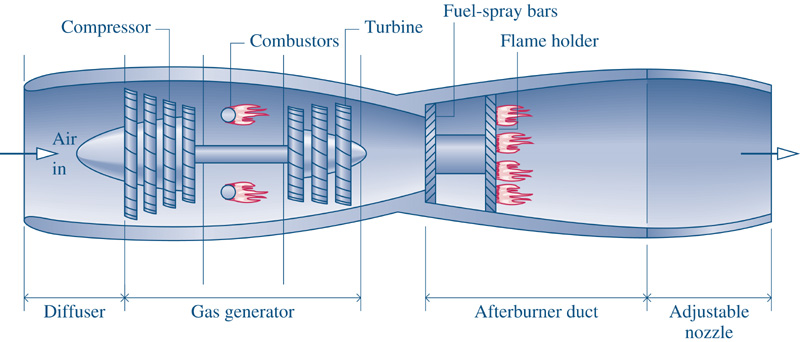 The turbine exhaust is already hot.  The afterburner reheats this exhaust to a higher temperature which provides a higher nozzle exit velocity
5
Turbojet Irreversibilities
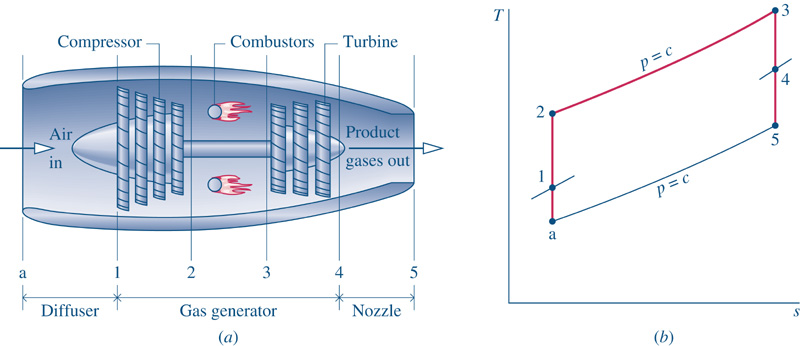 Isentropic efficiencies
 - Diffuser
 - Compressor
 - Turbine
 - Nozzle

Fluid Friction effects
 - Combustion chamber
6
The Turbojet Model
First Law analysis of the components in the cycle
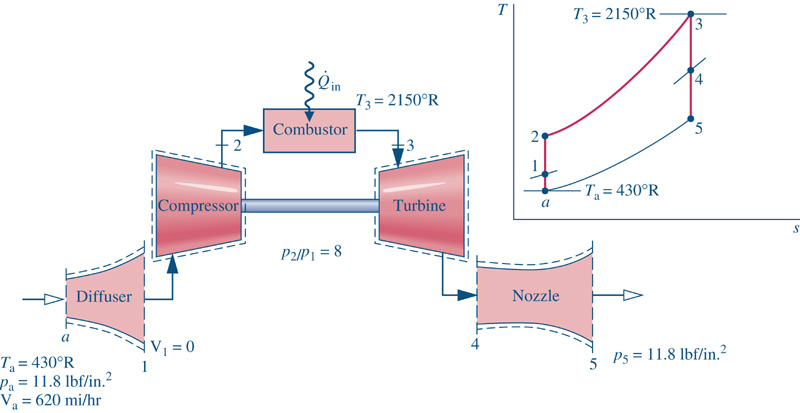 Combustion is replaced with a heat transfer
Air is the working fluid throughout the complete cycle
7
Turbojet Performance
There is no net power output of the turbojet engine.  Therefore, the idea of net power and thermal efficiency are not meaningful.  In turbojet engines, performance is measured by,
Propulsive Force (Thrust)
The force resulting from the velocity at the nozzle exit
Propulsive Power
The equivalent power developed by the thrust of the engine
Propulsive Efficiency
Relationship between propulsive power and the rate of kinetic energy production
8
Turbojet Performance
Propulsive Force (Thrust)
Propulsive Power

The power developed from the
thrust of the engine
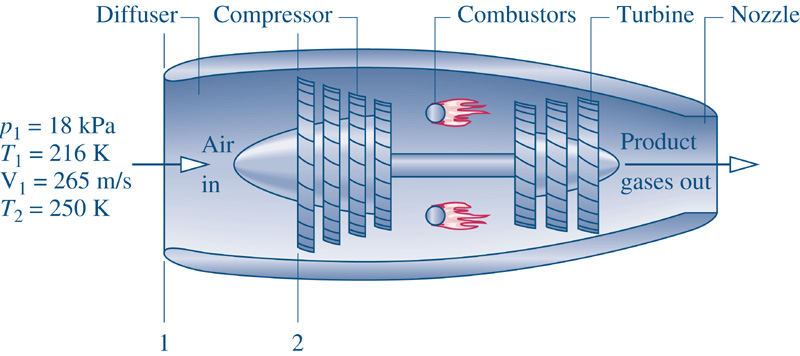 in (a)
exit (5)
In this equation, the velocities are relative to the aircraft (engine).  For an aircraft traveling in still air,
9
Turbojet Performance – Efficiencies
Overall Efficiency
Kinetic energy production rate
Thermal Efficiency
Thermal power available from the fuel
Propulsive Efficiency
Propulsive power
Kinetic energy production rate
10
Turbojet Example
Given:  A turbojet engine operating as shown below
Find:

The properties at all the state points in the cycle
The heat transfer rate in the combustion chamber (kW)
The velocity at the nozzle exit (m/s)
The propulsive force (lbf)
The propulsive power developed (kW)
The propulsive efficiency of the engine
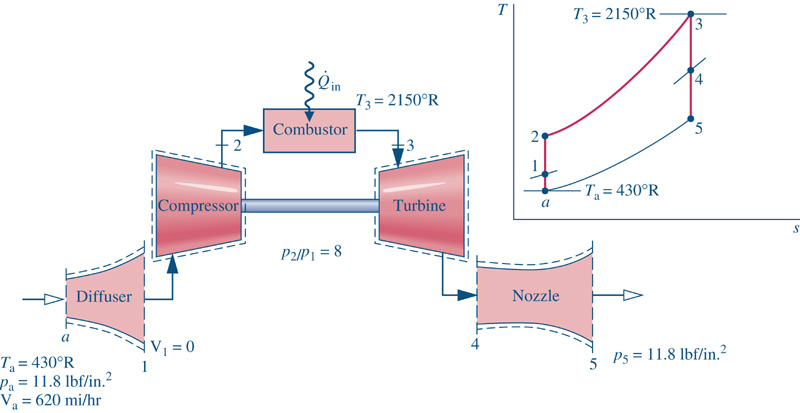 11
Turbojet Example
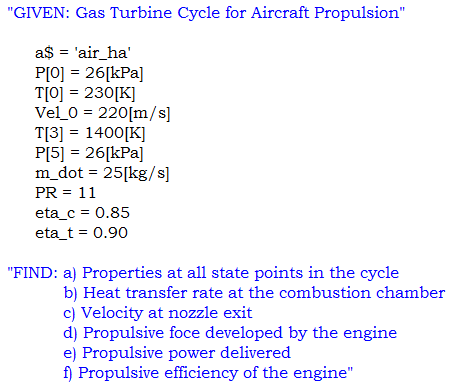 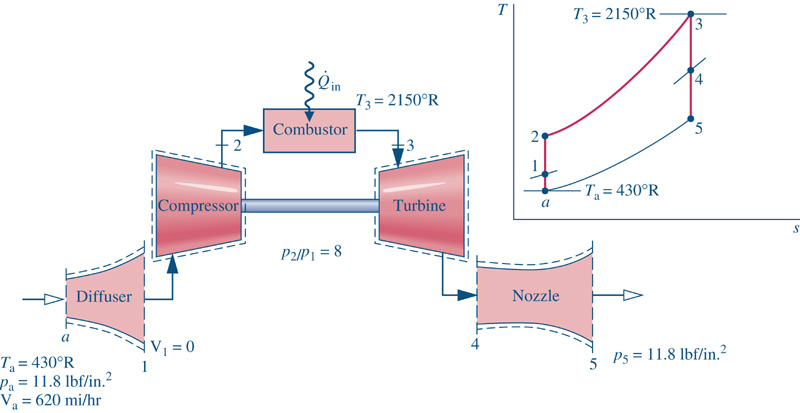 Note:  An array position of [0] is allowed in EES!
12
Turbojet Example
Strategy:  Build the property table first.  This will require some thermodynamic analysis.  Consider each component in the cycle.
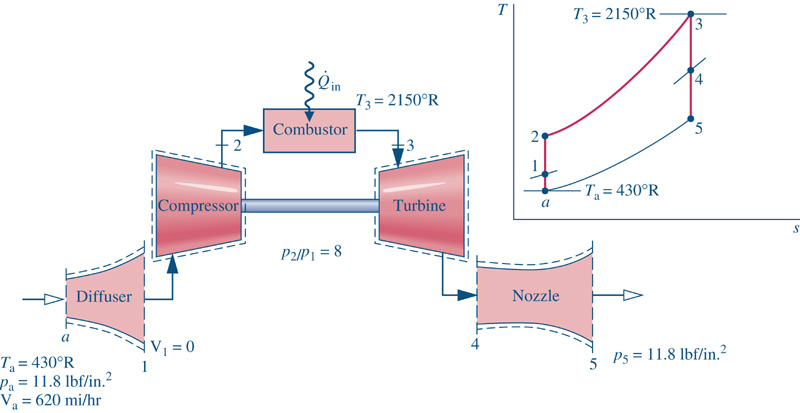 Diffuser
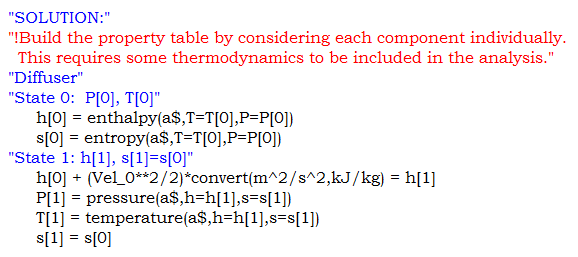 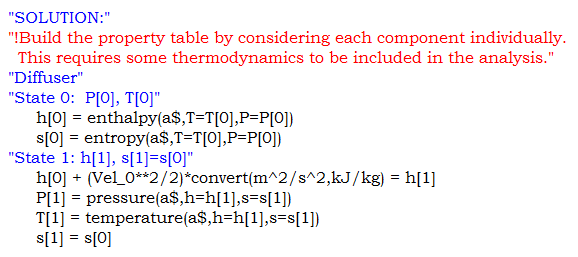 13
Turbojet Example
Compressor
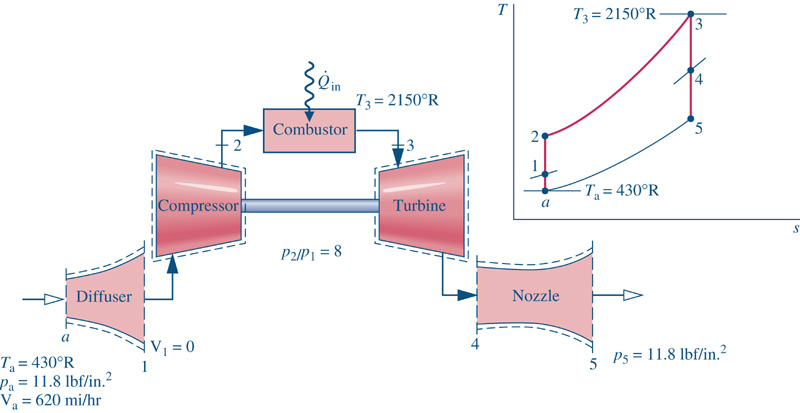 Turbine
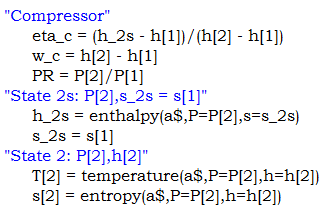 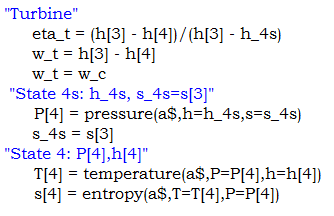 Combustion Chamber
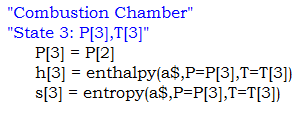 14
Turbojet Example
Nozzle
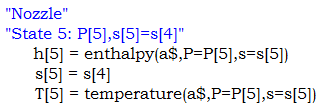 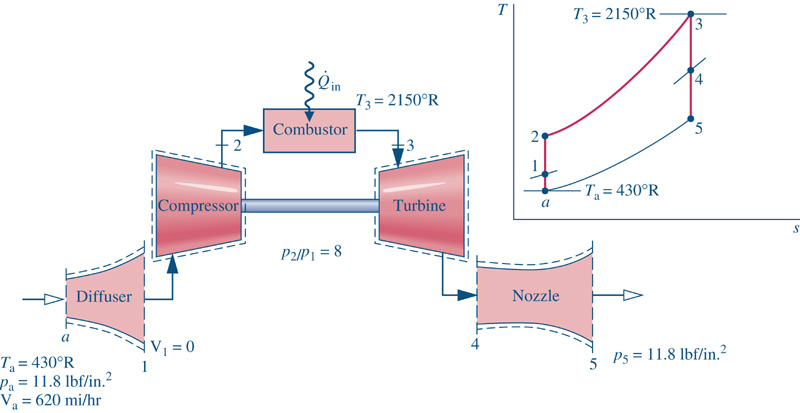 At this point, the property table is complete!
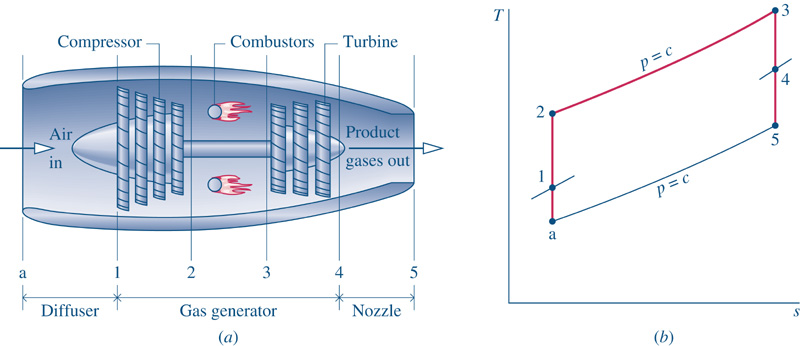 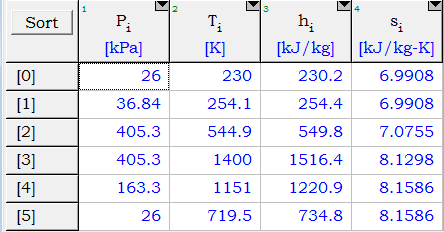 15
Turbojet Example
Now, we can continue with the rest of the thermodynamic analysis.
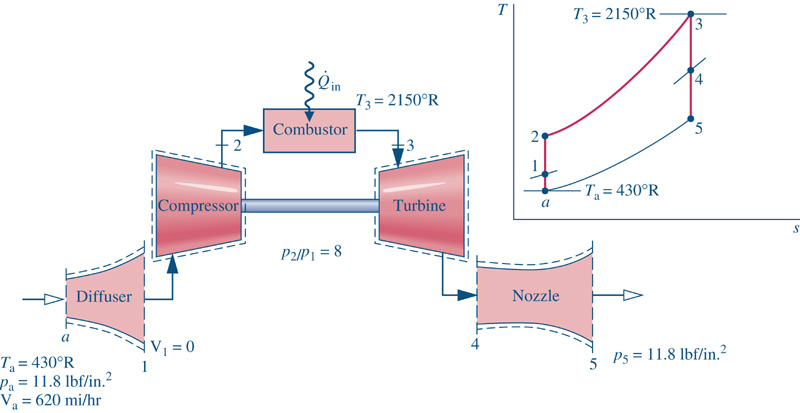 Combustion Heat Transfer Rate
Nozzle – Exit Velocity
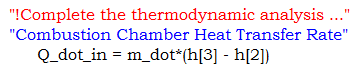 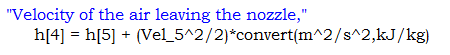 16
Turbojet Example
Now the propulsive parameters can be calculated,
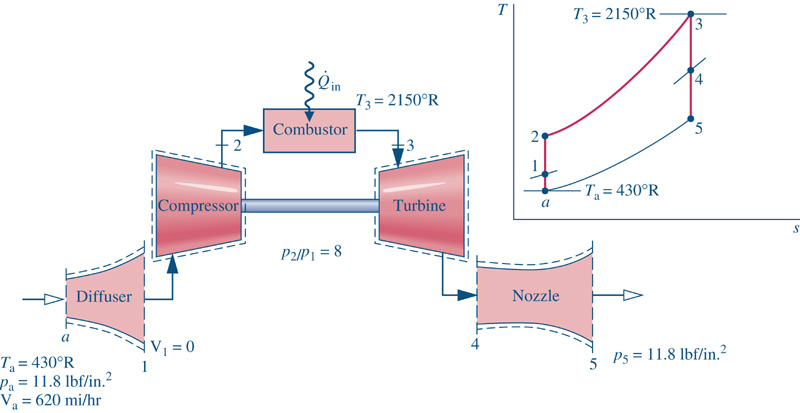 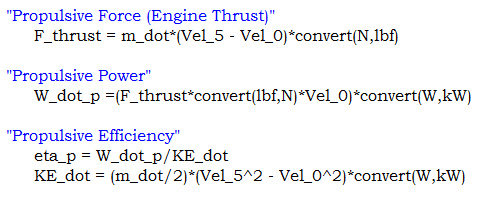 17
Turbojet Example
Solution (Key Variables):
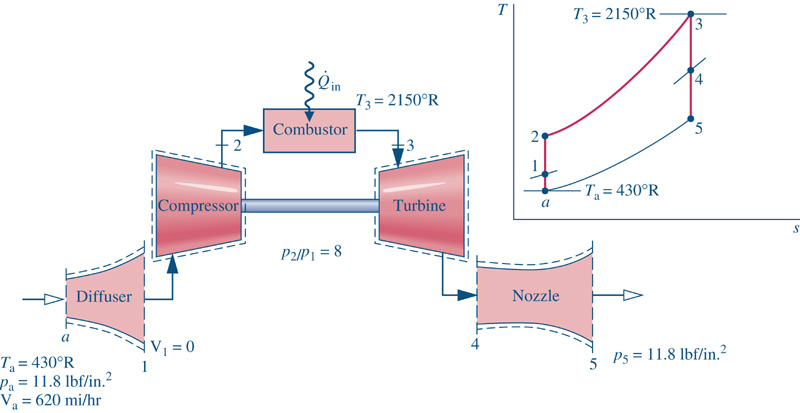 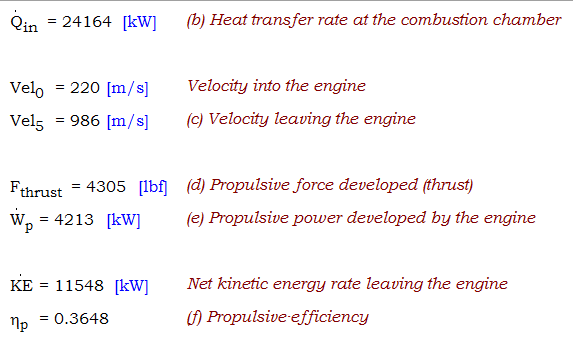 18
Turbojet Example – Analysis
How is the energy input to this engine distributed?
excess thermal energy transfer
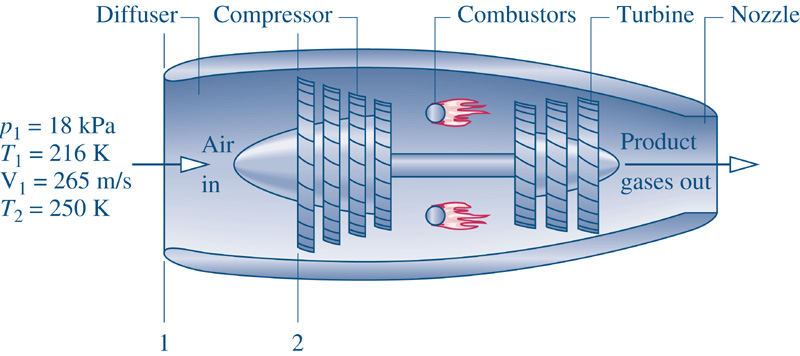 kinetic energy production rate
19